igra utrke
Uz Dan Winnie the Pooha

Odgovori na pitanja i saznaj tko će prvi do balona?



Dubravka Mitrović, 
18. siječnja 2018.g.
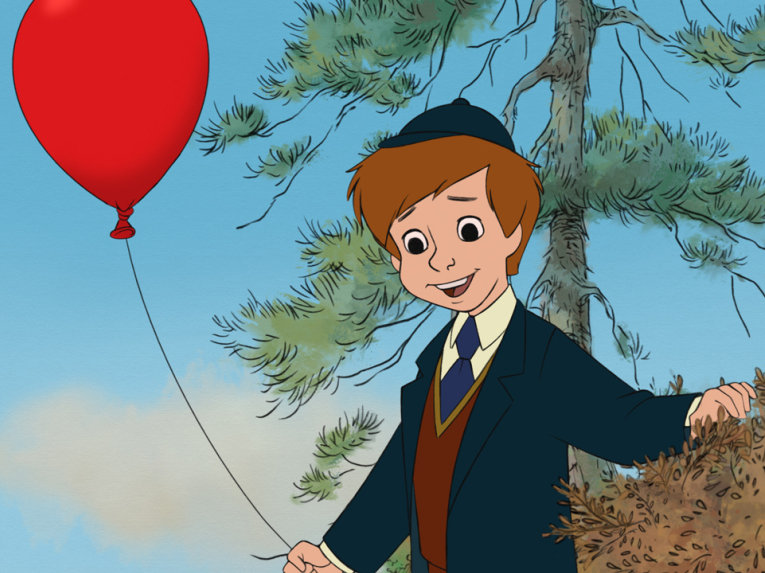 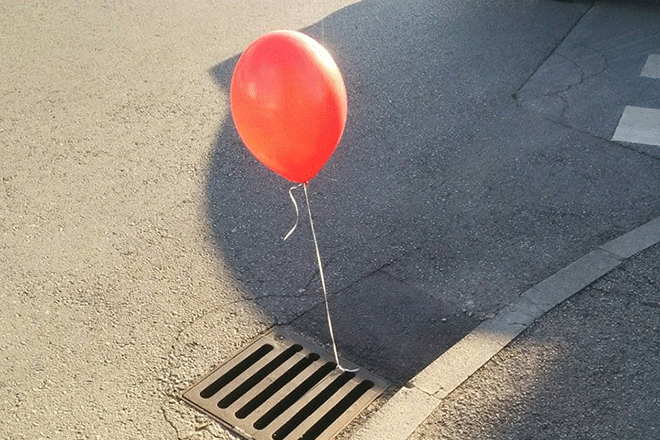 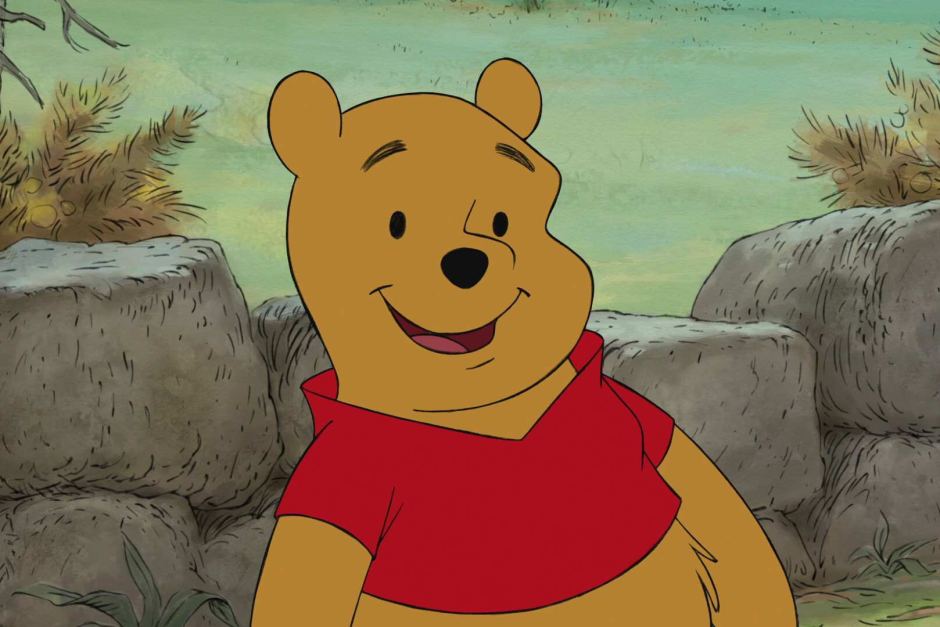